Mitől lesz mobil a pincér?
Üzleti megoldások a vendéglátásban
Ön mire használja telefonját?
A technika nem ellenünk, hanem értünk van.
Mire használjuk „okos” eszközeinket?
A fontos dolgokat egyre inkább a telefonon intézzük
Az egyik leggyakoribb tevékenység (72%) a különböző üzenetküldő program használata (pl. Facebook Messenger).
E-mailt küldünk (57%) sms-t írunk (36%), és egyre többet használjuk a Skype-ot,  Vibert is (52% és 39%).
Egyre többet játszunk is az „okos eszközünkkel”.
Facebookozunk, megosztunkfotókat (Instagram 15%), csevegünk Twitteren és a Snapchat-en (8 %).
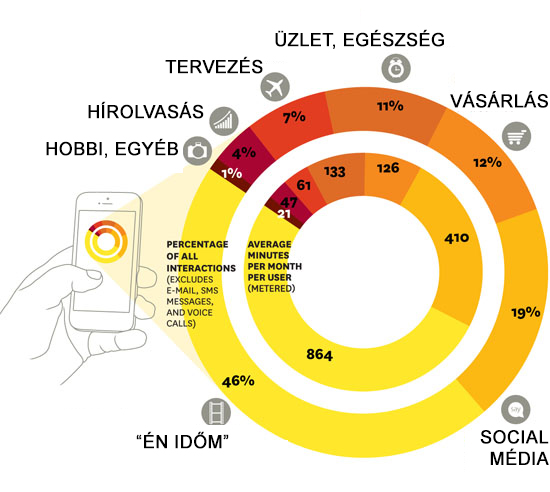 Kutatási eredmény: Telenor Research 2016 január
Okosan használja az eszközeit?
Vegye kézbe saját üzletét
Gyorsítsa fel munkatársait
Szerezzen be még több információt
Tegye hatékonyabbá munkatársa napi feladatvégzését
Ami minden vezető zsebéből hiányzik
Nem mindig a pénz
A forgalom napi szintű követése
A világon bárhol elérhető legyen
Egyszerű kinézet és kezelhetőség
Nagyobb beruházás nélkül is használható program
Vegye kézbe saját üzletét
Ami minden munkatársnak hiányzik
A megértő főnökön túl
Ismerje a napi ajánlatokat, különlegességeket
Kevesebbet gyalogolni
Több információ, nyomon követés
Egy eszköz, ami jobban bírja a gyűrődést mint mi…
Gyorsítsa fel munkatársait
Ami minden tulajdonosnak hiányzik
A jó munkatárs mellett
Folyamatos naprakész készletnyilvántartás
Gyorsabb, hatékonyabb információáramlás
Figyeljenek jobban a vendégre
Adatbiztonság
Szerezzen be még több információt
Kifogáskezelés
Elégedett vendégnél nincs fontosabb
Több információ a képernyőn
Napi változások nyomonkövetése
Nincs több papír és felesleges rohangálás
Megszűnik a tévedés lehetősége
Azonnal továbbítható információk bármelyik egységbe
Tegye hatékonyabbá munkatársa napi
feladatvégzését
Részletesebb információért forduljon bizalommal a FLEXYS munkatársaihoz
Köszönjük figyelmüket